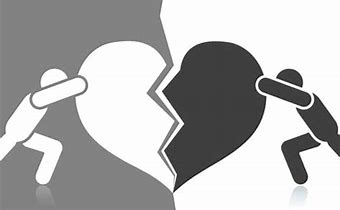 RACISM
PLEASANT VIEW DECEMBER 8, 2019
“There is no racism anymore. Racism is a tool minorities use to get special privileges from employers, neighbors, and/or government welfare programs.”

“Racism is as prevalent today as it’s ever been. Minorities are looked on with suspicion. Churches aren’t integrated. Without specific laws, whites would get most of the jobs. Etc.”
TWO EXTREMES
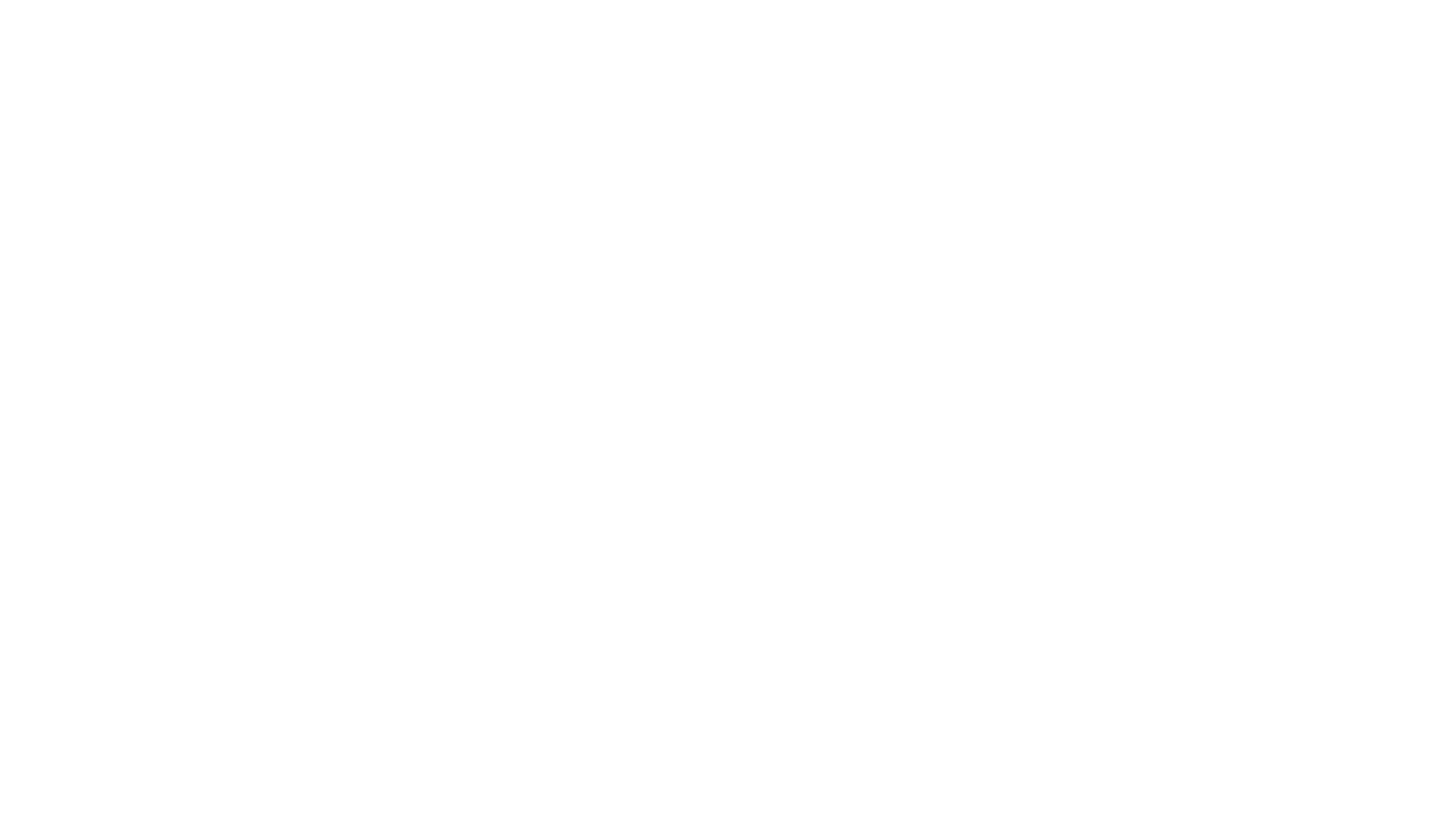 “All the ethnic groups of man must have originated from a single ancestral stock. . . . [T]he more we study the different ethnic groups of man the more alike they turn out to be.” (Dr. Ashley Montagu, Human Heredity, atheist)

Genesis 11:6-9
WHERE DID RACISM COME FROM?
HEBREW PERCEPTION OF “OTHERS”
God’s people were “chosen,” which often got misinterpreted as “better.”

God’s law said that “strangers” were not to be oppressed (Ex. 23:9), and that they should be shown hospitality (Lev. 19:33-34).
NEW TESTAMENT CONDITION IS NOT NEW
“Jews had no dealings with Samaritans” (Luke 10:31-32), and Samaritans hated Jews (Luke 9:52-53).

Racial tension has existed in America since the founding of this country. Not everyone likes a “melting pot.” 

No one is racially “pure.”
WHAT IS RACISM?
“A racist generally is a person who judges others on exterior features, such as skin pigmentation, language accent, or other externals.” (Wayne Jackson)

Racists have negative feelings toward a situation based on the race of those involved, i.e. “mixed marriages,” minority employment, busing, etc.
THE PROBLEMS WITH RACISM
It elevates color over character. 
It creates divisions, even though God is not “a respecter of persons” (Acts 10:34; James 2:1).
It creates feelings of superiority, even though the Bible teaches humility and submission to one another (Rom. 12:16; Eph. 5:21).
ARE YOU A RACIST?
It’s probably the most denied sin in Christian history.

If you are, why?

What profit is there in being racist?
CONCLUSION
“Racism does not have a good track record. It's been tried out for a long time and you'd think by now we'd want to put an end to it instead of putting it under new management.” (Thomas Sowell)

The answer to racism is not more racism. The answer is more love, unity, and understanding.